Ляскоронський Василь  Григорович
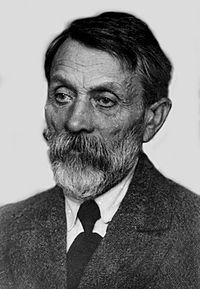 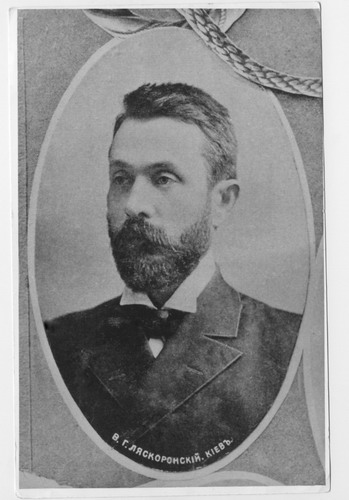 Біографія
Український історик, археолог, етнограф, нумізмат і картограф. Професор (1909)

Народився 24 грудня 1859 року (5 січня 1860 року за новим стилем) в місті Золотоноші Полтавської губернії (нині Черкаської області) в небагатій дворянській родині вчителя.
Після закінчення Лубенської гімназії у 1880 році вступив    на історико-філологічний факультет Київського університету.

У 1885 році В. Ляскоронський закінчив університет.

Певний час проживав на Полтавщині, вивчав топографію й народний побут краю, потім слухав лекції з медицини в Київському університеті, працював домашнім учителем у сім'ї російського священика при посольстві у Відні.
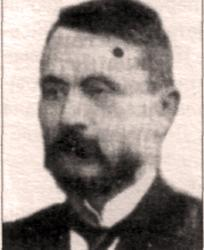 У 1891 році В. Ляскоронський повернувся до Києва, працював учителем історії та географії в Третій київській гімназії, склав магістерські іспити, опублікував кілька наукових розвідок у журналі «Киевская старина».

У 1899 році В. Ляскоронський брав активну участь у підготовці XI археологічного з'їзду в Києві і виголосив доповідь «Находки римских монет в области Среднего Приднепровья», в якій стверджував, що цей край був заселений у давні часи.
Тривалий час працював над вивченням Переяславської землі
 23 травня 1899 року він захистив її як магістерську дисертацію.
Здобувши у 1899 році звання магістра, В. Ляскоронський обіймав посаду приват-доцента кафедри російської історії в Московському університеті. 
Нагороджений чотирма орденами і однією пам’ятною срібною медаллю, за вислугу років мав чин статського радника
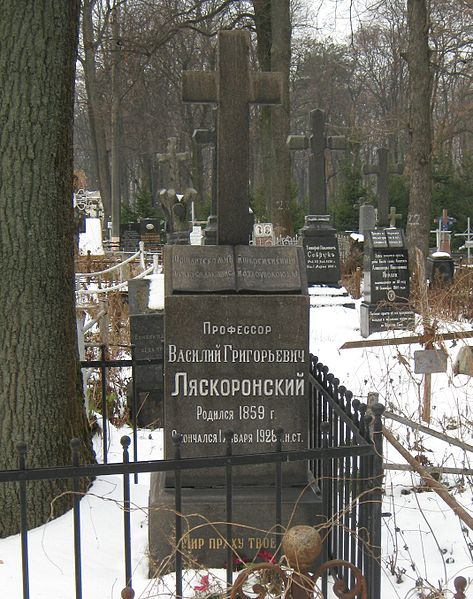 1921 року В. Ляскоронський повернувся до Києва, працював професором Київського археологічного інституту. 
В 1925—1927 роках був членом Всеукраїнського археологічного комітету.

Помер 1 січня 1928 року в Києві. Похований на Лук'янівському цвинтарі.
Презентацію підготувала
Завальнюк  катя